Тема 1.6. Конкурсные мероприятия  по финансовой грамотности

Модуль 1. Нормативные, теоретические и методические основы повышения финансовой грамотности и формирования финансовой культуры обучающихся

(В рамках программы мероприятий в сфере финансовой грамотности ФМЦ НИУ ВШЭ 
№ 4. «Разработка и реализация программ повышения квалификации для представителей 
институтов развития образования (институтов повышения квалификации) (ИРО (ИПК))»
Палехова Полина Вячеславовна
д.ист.н., профессор
Федеральный методический центр по финансовой грамотности системы общего и среднего профессионального образования НИУ ВШЭ 
ppalekhova@hse.ru
Организация и проведение Ежегодного Всероссийского Конкурса профессионального мастерства педагогов финансовой грамотности «Финансовая перемена»

Нормативные документы проведения мероприятия

Номинации и категории участников конкурса

Всероссийское сетевое педагогическое сообщество (ВСПС) как коммуникационный инструмент информационно-методического обмена педагогов финансовой грамотности
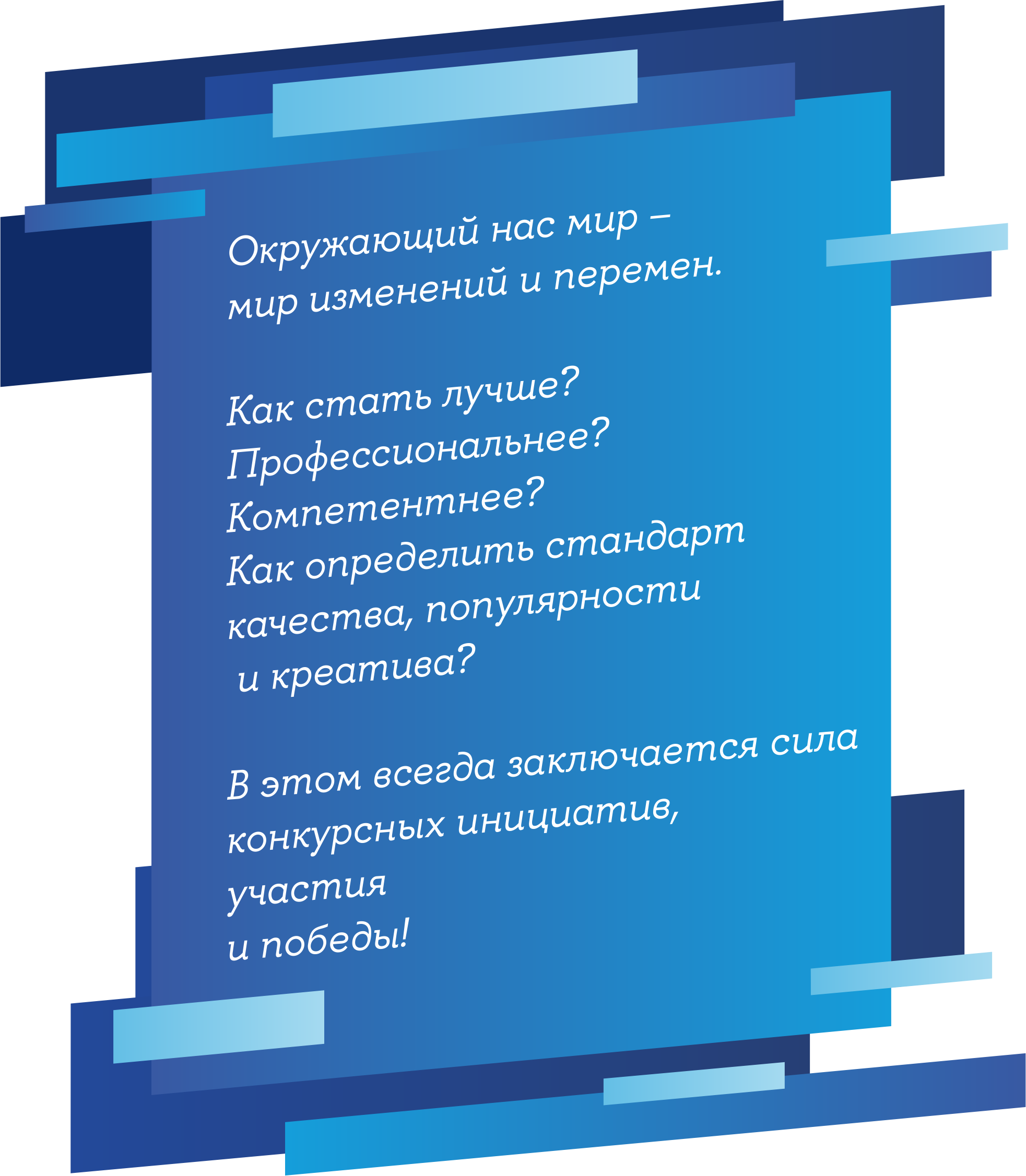 Сроки проведения 
Конкурса «Финансовая перемена» в 2024-2025 гг.:

региональный этап с 09 сентября 2024 г. по 24 января 2025 г.

федеральный этап с 25 января 2025 г. по 05 марта 2025 г. 

информация на сайте https://fmc.hse.ru/konkurs_fp
Нормативный пакет документов Конкурса 
https://fmc.hse.ru/konkurs_fp
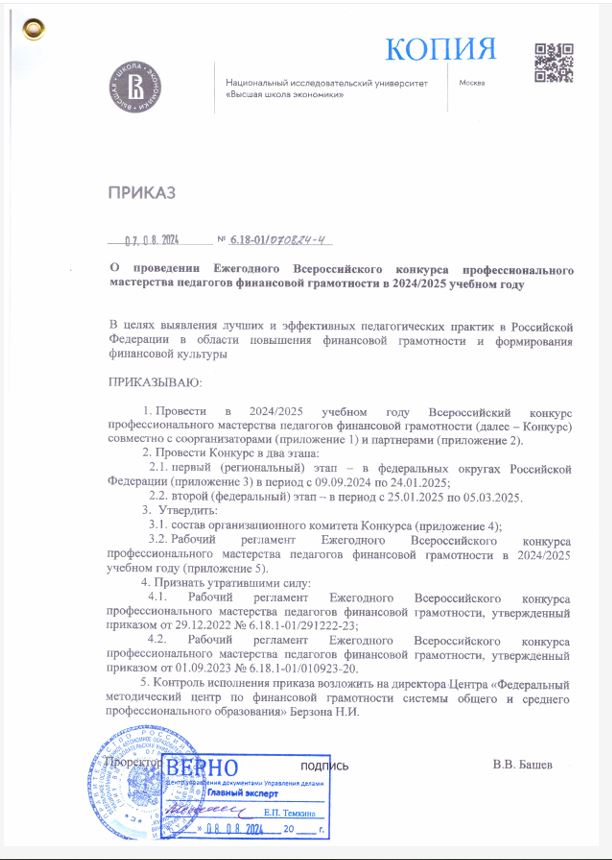 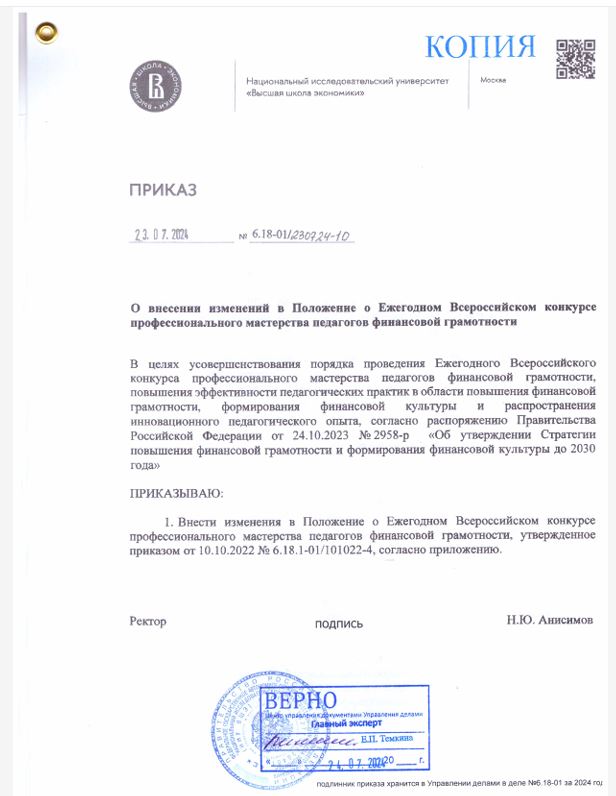 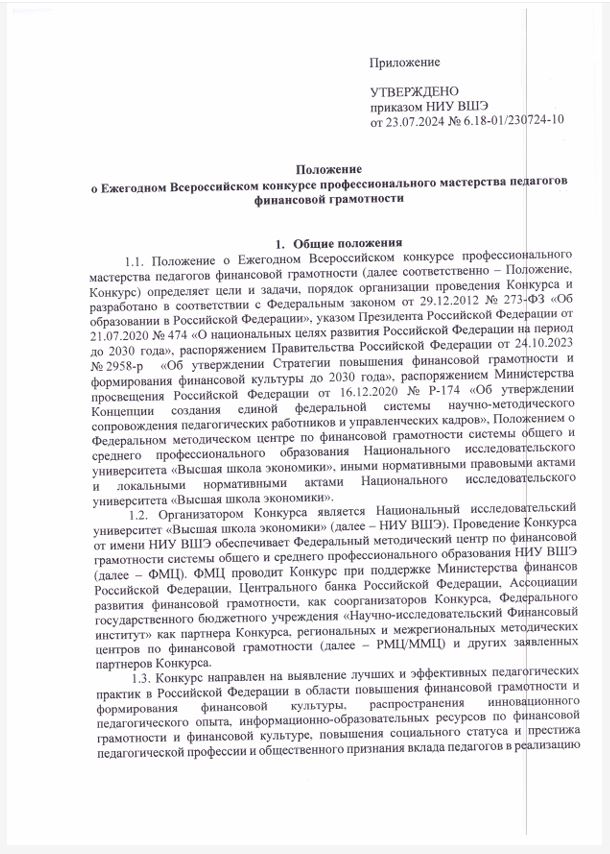 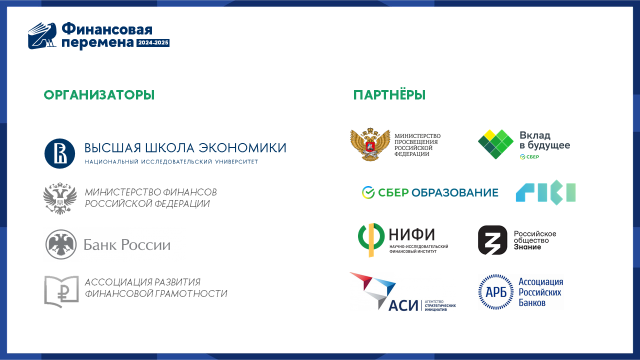 Номинации конкурса
из Положения о Ежегодном Всероссийским  конкурсе профессионального мастерства педагогов финансовой грамотности  
(Приказ НИУ ВШЭ № 6.18.1-01/080823-8 от 08.08.2023, Приказ НИУ ВШЭ № 6.18-01/230724-10 от 23.07.2024, )
1
2
3
Лучшее методическое обеспечение реализации программы по финансовой грамотности
Конкурс инновационных технологий в обучении финансовой грамотности
Лучшая модель реализации программы финансовой грамотности
Разработки и методического обеспечения занятий, мероприятий и практических кейсов по финансовой грамотности, например: 
– «Урок по финансовой грамотности»; 
– «Урок с включением дидактических элементов по финансовой грамотности»; 
– «Лучшая рабочая программа»; 
– «Лучшие олимпиадные задания по финансовой грамотности»; 
– «Внеурочное мероприятие по финансовой грамотности» (разработка программы и методическое обеспечение внеурочной деятельности (электива, факультатива, кружка, разработка программы воспитательной работы с целью реализации задач финансовой грамотности) и др.
Новые образовательные инициативы по финансовой грамотности, моделирование проектной деятельности сетевого взаимодействия с участием образовательных площадок методической сети ФМЦ и др.
– проведение мероприятий по финансовой грамотности;
– примеры наставничества и распространение педагогического опыта лучших педагогов, участвующих в реализации задач финансовой грамотности системы общего и среднего профессионального образования;
– работа педагогов на методических площадках и представление результатов деятельности профессионального мастерства по финансовой грамотности и др.;
НОВАЯ Номинации конкурса
из Положения о Ежегодном Всероссийским  конкурсе профессионального мастерства педагогов финансовой грамотности  (Приказ НИУ ВШЭ № 6.18-01/230724-10 от 23.07.2024)
4
Лучшие практики обучения финансовой грамотности детей-сирот и детей, 
оставшихся без попечения родителей
Категории участников
из Положения о Ежегодном Всероссийским  конкурсе профессионального мастерства педагогов финансовой грамотности 
(Приказ НИУ ВШЭ № 6.18.1-01/080823-8 от 08.08.2023,
 Приказ НИУ ВШЭ № 6.18-01/230724-10 от 23.07.2024)
1
2
3
4
5
Педагоги дошкольных образовательных организаций
Педагоги обще-образовательных организаций
Педагоги образовательных организаций, реализующих образовательные програм-мы среднего профессионального образования
Педагоги (воспитатели) организаций для детей-сирот и детей, оставшихся без попечения родителей
Педагоги дополнительного образования
Методические задачи,
 которые как традиционным, так и инновационным методами организации Конкурса, формируются, оттачиваются и тиражируются, -  
носят важный характер не только, как методическая модель отражения современной действительности, мобильности, способа восприятия, осмысления, запоминания и передачи информации, 
но и закладывают тренды образовательных тенденций в организации обучения финансовой грамотности и формирования финансовой культуры, перехода на повсеместное использования методов активного обучения, что отвечает требованиям модели обучения 21 века. 
Все больше приоритетов отводится практикориентированному обучению.
Конспект непосредственно образовательной деятельности по познавательному развитию с использованием технологии "Storysack" в интеграции образовательных областей в рамках Федерального государственного образовательного стандарта дошкольного образования "Мешок историй по сказке С. Михалкова "Как старик корову продавал" для детей подготовительной к школе группы (6-7 лет)
Учебно-методический комплект по обеспечению парциальной образовательной программы «Садко в мире финансов»
Проведение мероприятий по финансовой грамотности Тема " Поможем Мухе – Цокотухе или что такое Деньги?" Дети старшего дошкольного возраста с ЗПР 6-8 лет
Урок по теме: Деньги – это слуга или господин?
Методическая разработка внеурочного занятия на тему "15 марта – Всемирный день защиты прав потребителей»
Методическая разработка плана-конспекта занятия по дисциплине «Основы финансовой грамотности»  на тему "Специальные налоговые режимы" для студентов 4 курса специальности 44.02.02   «Преподавание в начальных классах»
Методическая разработка онлайн занятия финансовой грамотности на тему «Личный финансовый план»
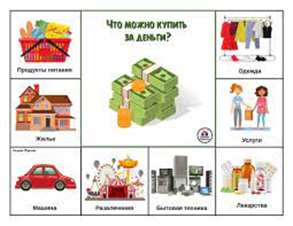 Методическая разработка урока «Математика потребительского кредитования»
Формирование основ финансовой грамотности у детей старшего дошкольного возраста через проектную деятельность на тему: «Ярмарка мастеров» 
Онлайн-дискуссия «Почему бывают богатые и бедные?»
Сценарий воспитательного мероприятия Тематическая декада "Мал золотник, да дорог!", посвященная 705-летию Рубля России
Зачем люди зарабатывают деньги?
Использование метода проектов в обучении финансовой грамотности детей дошкольного возраста
"Выбор финансовых инструментов для защиты сбережений от инфляции" для учащиеся 9-х классов профиля «Финансовая грамотность»
Что такое микрокредит?
Учебно-методический комплекс "Основы финансовой математики" 
Обучающая образовательная программа  "Бюджет семьи или финансово-экономическая грамотность (от А до Я)"
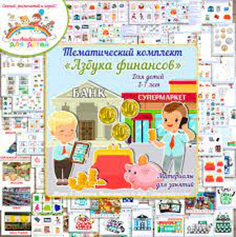 Методические рекомендации по развитию и популяризации финансовой грамотности в классе, школе
Образовательная программа по реализации дополнительного образования в сфере формирования основ экономической культуры "УлыбБург - город профессий" (по ранней профориентации дошкольников средствами финансовой грамотности)
Проведение мероприятий в рамках образовательного проекта «Лаборатория экономики и финансов»
Игра «Финансовые колонизаторы»
Дополнительная общеразвивающая программа социально-педагогической направленности «Формирование предпосылок финансовой грамотности у воспитанников 6-7 лет»
Методическая разработка совместной деятельности детей и взрослых (образовательно-игровой ситуации по теме «От ярмарки до спектакля»
Создание на базе библиотеки колледжа лаборатории финансовой грамотности ("ФинЛаб")
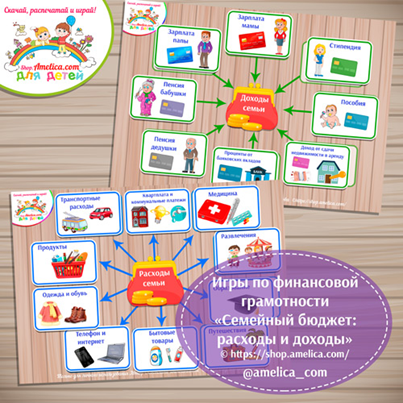 применяемые педагогами – участниками Конкурса, в своих работах
формы, методы,
методические разработки
авторская программа учебного курса
азбука финансиста
внеурочное занятие
внеурочное мероприятие
городская программа воспитания и дополнительного образования
городской фестиваль
деловая игра
день открытых дверей
дидактические игры
дидактическое пособие
дополнительная общеобразовательная общеразвивающая программа
дополнительная общеразвивающая программа
занятие
игра
игра-викторина
игра-квест
игровые технологии
интегрированный урок
интерактивная викторина
интерактивная дидактическая игра
интерактивная игра
интерактивные технологии
информационные проекты
использование интеллектуальной игры
квест
квест-игра
коворкинг – навигатор знаний

комплекс (учебно-методический)
конспект занятий
конспект интеллектуальной игры
конспект образовательного события
конспект образовательной деятельности
краткосрочный проект
курс внеурочной деятельности
курс дополнительного образования
лэпбук
маршрут самостоятельности
мастер-класс
методическая разработка
применяемые педагогами – участниками Конкурса, в своих работах
формЫ, методы,
методические разработки
методическая разработка бинарного урока
методическая разработка внеурочного занятия
методическая разработка для внеклассного мероприятия
методическая разработка занятия игровой направленности
методическая разработка интерактивно-образовательной игры
методическая разработка конспекта занятия в форме квест-игры
методическая разработка урока
методическая разработка учебного мероприятия
методические материалы
методические рекомендации
модель направления
модель реализации программы
модель школьного информационно-библиотечного центра
научно-методическая разработка
обобщение педагогического опыта
образовательная инициатива на основе взаимодействия с искусственным интеллектом
образовательный маршрут
олимпиадные задания
опыт работы
организация выездной интенсивной школы в рамках образовательной программы
открытый конкурс творческий идей и молодежных проектов
педагогический проект
план-конспект
план-конспект мероприятия
познавательно-межпредментый проект
познавательно-развлекательная игра
познавательно-творческий проект
применение технологии развития критического мышления
примеры наставничества и распространение педагогического опыта педагогов
применяемые педагогами – участниками Конкурса, в своих работах
формы, методы,
методические разработки
проведение мероприятия – реализация проекта
программа внеурочной деятельности и план-конспект занятия во внеурочной деятельности
программа внеурочной работы
программа профильной смены
программно-методический комплект к дополнительной общеобразовательной общеразвивающей программе
проект
проект программы внеурочной деятельности
проект региональной инновационной площадки
рабочая программа
рабочая программа внеурочной деятельности
рабочая программа клуба по интересам
рабочая тетрадь
сборник практических заданий и упражнений
система наставничества между учащимися
статья
структурно-функциональная модель
сценарий внеклассного мероприятия
сценарий урока-практикума
технологическая карта классного часа
урок
урок английского языка
урок с включением дидактических элементов
урок-игра
учебное занятие
учебное занятие с включением сюжетно-дидактических элементов
учебно-методический комплекс
финансовый диалог
финансовый квест
финансовый оверсайз
формирование компетенций посредством уклада проб и практик
электронный курс
Конкурсные мероприятия - Ожидания и перспективы
1
2
3
4
5
Обеспечение системного подхода к повышению финансовой грамотности и формированию финансовой культуры, повышению уровня финансовой безопасности
Выявление и продвижение лучших педагогических практик при преподавании финансовой грамотности посредством проведения конкурсов профессионального мастерства для педагогических работников
Расширение методического инструментария повышения финансовой грамотности и финансовой культуры
Качественное педагогическое наполнение приёмов и методов развития финансовой грамотности в интересах развития экономики страны
Обобщение и формирование портфеля региональных практик и проектов при решении задач повышения финансовой культуры
Конкурсные мероприятия – 
подходы для решения задач финансовой грамотности
1
2
3
4
5
Системность
 в подходах к повышению финансовой грамотности и формированию финансовой культуры
Поощрение 
лучших педагогических практик при преподавании финансовой грамотности
Расширение методического инструментария для участников реализации Стратегии 2030
Качественное педагогическое наполнение приёмов и методов развития финансовой грамотности в интересах развития экономики страны
Формирование портфеля региональных практик и проектов при решении задач повышения финансовой культуры
https://fmc.hse.ru/konkurs_fp
Всероссийское сетевое педагогическое сообщество (ВСПС) как коммуникационный инструмент информационно-методического обмена педагогов финансовой грамотности
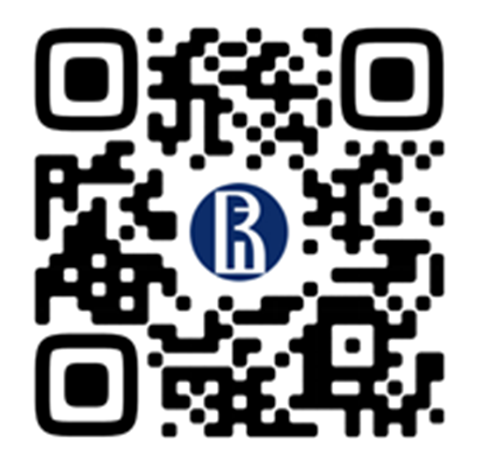 информация на сайте https://fmc.hse.ru 
в социальных сетях https://vk.com/fmchse
Для эффективной организации деятельности, создания и поддержки информационно-образовательных ресурсов функционирующие региональные и межрегиональные методические центры по финансовой грамотности ФМЦ используют информационно-коммуникационный инструмент (методическую площадку) - сетевое педагогическое сообщество по финансовой грамотности
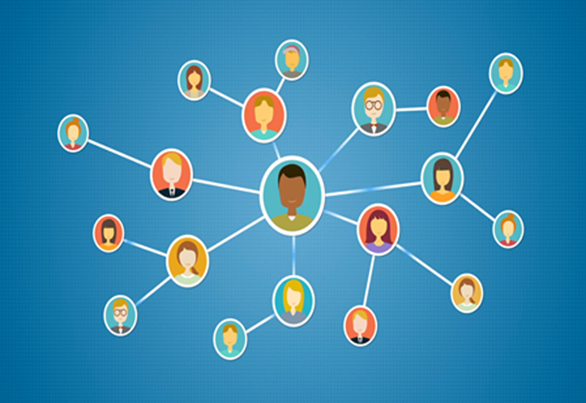 Цель Сообщества:
расширение и 
активное взаимодействие членов педагогического сообщества для
совершенствования методического контента по финансовой грамотности системы общего и среднего профессионального образования
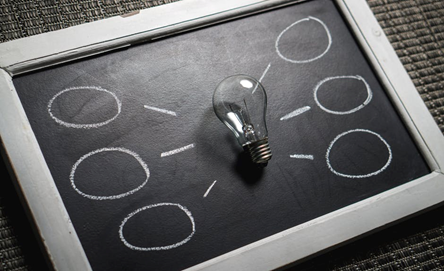 Задачи Сообщества:
- создание информационно-методического пространства для членов сообщества, региональных и межрегиональных методических центров по финансовой грамотности 
- развитие мобильности педагогов, 
разработка и распространение эффективных педагогических практик 
- обсуждение 
и поддержка образовательных инициатив
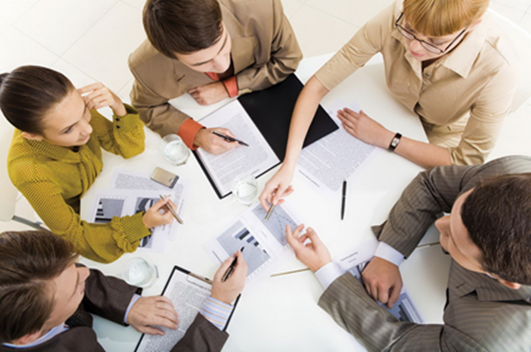 Самые популярные рубрики ВСПС

«Лучшие практики по финансовой грамотности» - опытом разработки интерактивных уроков делятся преподаватели региональных и межрегиональных методических центров ФМЦ НИУ ВШЭ

«УМК по финансовой грамотности» - обзор разработанных УМК по финансовой грамотности и их применение в учебном процессе в школах, СПО

«Еженедельный анонс интересных событий по финансовой грамотности»- самые актуальные новости о мероприятиях ФМЦ НИУ ВШЭ и региональных методических центров, а также наших партнеров

«Обзор игр, мульфильмов, фильмов, книг по финансовой грамотности», собираем и делимся гидами и электронными досками с ресурсами по финансовой грамотности для детей, которые можно использовать для подготовки сценариев уроков по финансовой грамотности
Для достижения поставленной цели необходимо решить следующие взаимосвязанные задачи настоящей Стратегии:  
- внедрение и своевременная актуализация образовательных программ, обеспечивающих формирование финансовой культуры, в систему образования Российской Федерации на всех уровнях (общего и профессионального образования ), развитие институциональной инфраструктуры и учебно-методических ресурсов образовательного сообщества, обеспечение непрерывности образования по формированию компетенций в области финансов;
-проведение всероссийских олимпиадных состязаний среди учащихся и студентов по профилю финансовая грамотность;   
- подготовка и регулярное повышение квалификации педагогических работников на разных уровнях; 
-проведение всероссийских конкурсов педагогического мастерства среди педагогов финансовой грамотности; 
-создание всероссийского экспертного педагогического сообщества по вопросам методики обучения и просвещения в области финансовой грамотности и финансовой культуры; 
и др.  
( Из Стратегии 2030 г.)
Для медийного продвижения информационных материалов по финансовой грамотности активно используются сайты основных участников реализации Стратегии, средства массовой информации и социальные сети, представители блогосферы, онлайн-приложения и другие Интернет-ресурсы. Большой популярностью пользуются онлайн-уроки по финансовой грамотности, проводимые в школах, а также обучающие вебинары и семинары в интерактивной форме для всех категорий слушателей. 
(Из Стратегии – 2030 г.)
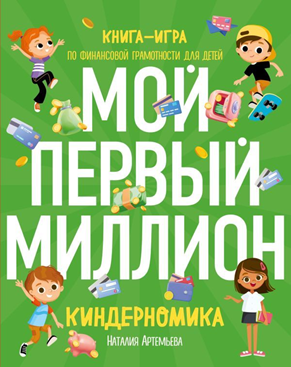